Final year dissertation
PSY600 & PSY606
Dissertation project
PSY600: Final Year Research Project
30-credit module (over two semesters) 
Module Organiser: Dr Gwen Brekelmans (g.brekelmans@qmul.ac.uk)
Fulfils a core British Psychological Society requirement 

Alternative is to write an extended essay (PSY606) in a 15-credit moduleand take another 15-credit module 

 To graduate with a BPS-accredited degree, you must pass PSY600
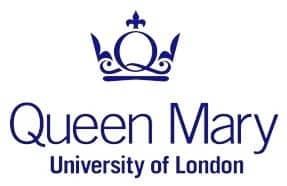 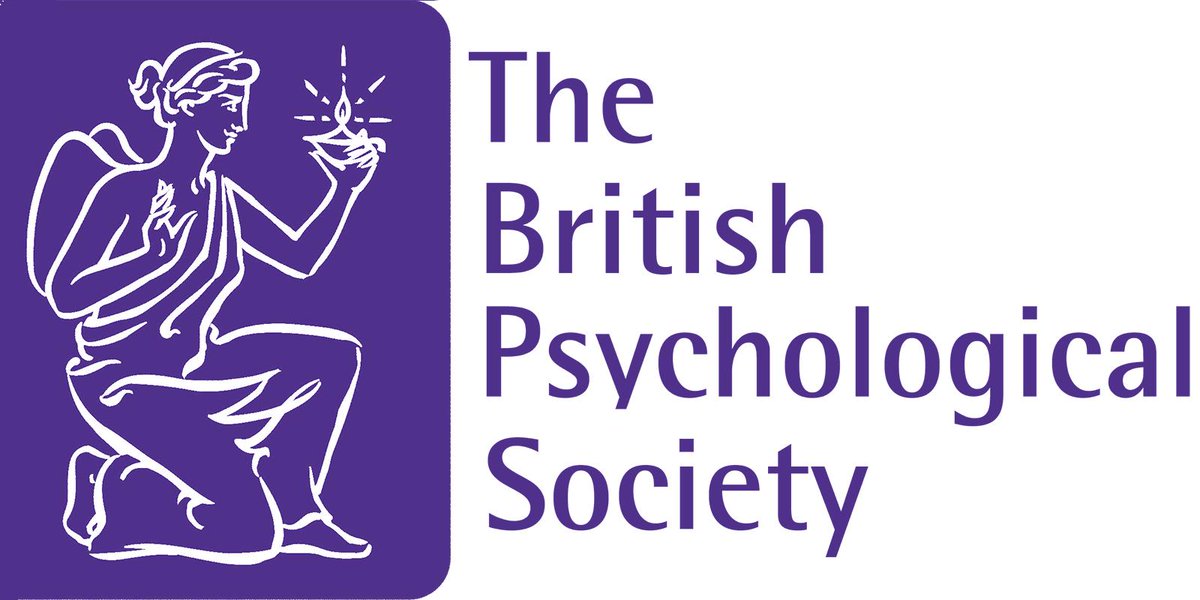 PSY606: Extended essay
Systematic/narrative review paper of an area of psychology literature
Think of a longer version of a literature review in a lab report
Can be any area of psychology literature
Supervisor will be allocated based on broad areas of interest

Equivalent of one 15-credit module worth of work
Hence the extra elective!

NOT eligible for BPS membership
Dissertation project: conducting & writing up an empirical study
What’s an empirical study?

An empirical study provides new insight, by conducting

 Data collection & analysis

 Secondary data analysis

 Meta-analysis
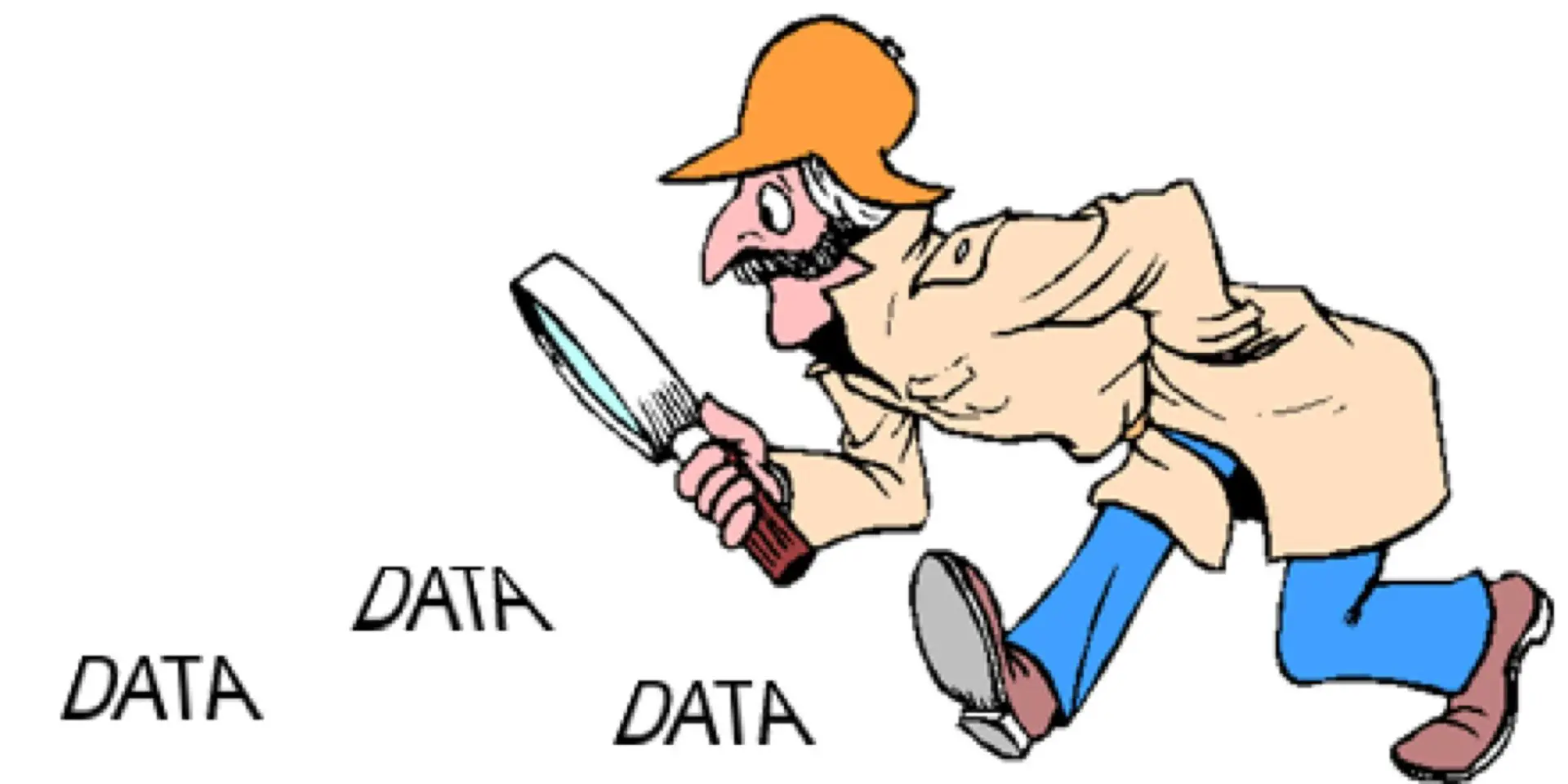 Dissertation project: learning objectives
Communicate effectively 
Demonstrate numerical reasoning skills
Be computer literate: skilled in the use of word processing, databases and analytic software packages 
Retrieve and organise information effectively. Psychology graduates are familiar with collecting and organising stored information found in library books, journal collections and online, critically evaluating primary and secondary sources
Awareness of ethical issues and work according to current codes of ethics and conduct 
Recognise what is required for effective teamwork 
Take responsibility for your own learning and skill development
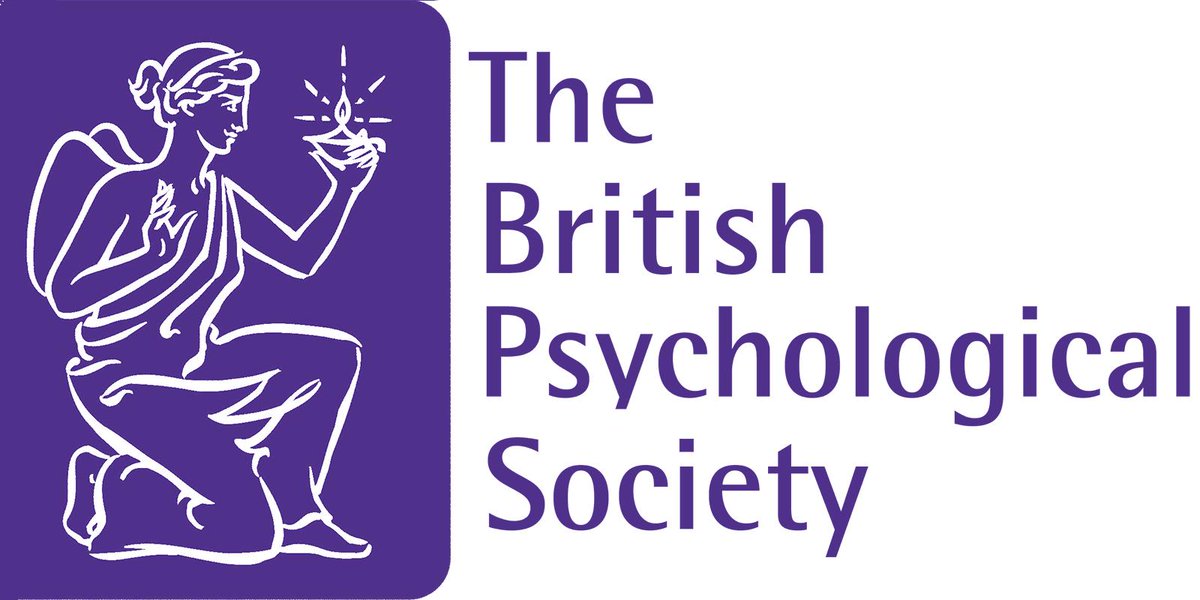 Dissertation project: timeline
May ‘24: indicate preferences for topic areas

Late August ‘24: supervisor allocation announced

Late August ‘24: get in touch with supervisor and discuss project options

Sept-Oct ‘24: project preparation, ethics application

‘24-’25: project conducted, write-up

April ‘25: deadline
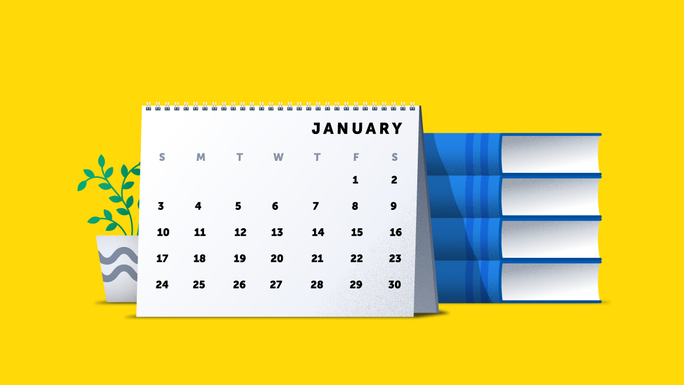 Detailed Timeline
Overview:
1.  Choose research question
2.  Identify specific, testable hypothesis
3.  Design experiment
4.  Apply for Ethics approval
5.  Create experiment
6. Collect Data & Write Introduction & Methods
7. Analyse Results
8. Write-up Project in Dissertation (6000 – 8000 words)
Timeline
September/October
October
November*
December - January
January - February
February - March
April ‘25: deadline
*Goal: have experiment ready to launch by December
[Speaker Notes: Exciting opportunity! 

Get to be independent, flex your research muscles]
Detailed Timeline
Plan ahead! 
Look at deadlines in other modules
Plan writing/analyses around your schedule & other coursework deadlines
Be realistic! Don’t expect to work on dissertation during exams or when major coursework is due.
Spread out the work across the year
Schedule a chunk of time every week do work on dissertation & COMMIT
i.e., Monday from 1- 4pm
[Speaker Notes: Exciting opportunity! 

Get to be independent, flex your research muscles]
Dissertation project: topic areas
- Cognitive psychology
- Comparative psychology
- Developmental psychology 
- Individual differences
- Mental health and Well being
- Social psychology 
- Psychology of education
Example topics – Cognitive psychology
These are just examples
Sensory thresholds
Pain perception
Time perception, temporal foresight
Cognition under stress 
Consciousness, drowsiness
Decision making (dynamic, moral, risky decision making, decision making under uncertainty, unconscious decisions)
Link between non-verbal aspects of communication and cognition
Face and voice perception, emotion recognition, self referential attention
Identity perception, trait perception
Creativity
Oestrogen and cognition
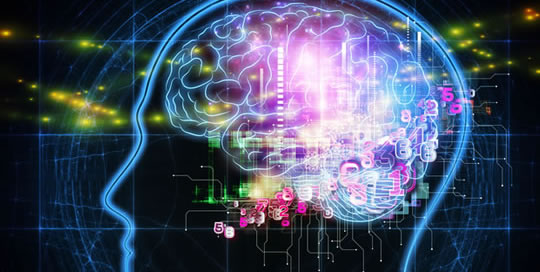 Example topics – Comparative psychology
These are just examples
Awareness and pain in insects
Predispositions in chicks
Imprinting in chicks
Behavioral analysis using zebrafish
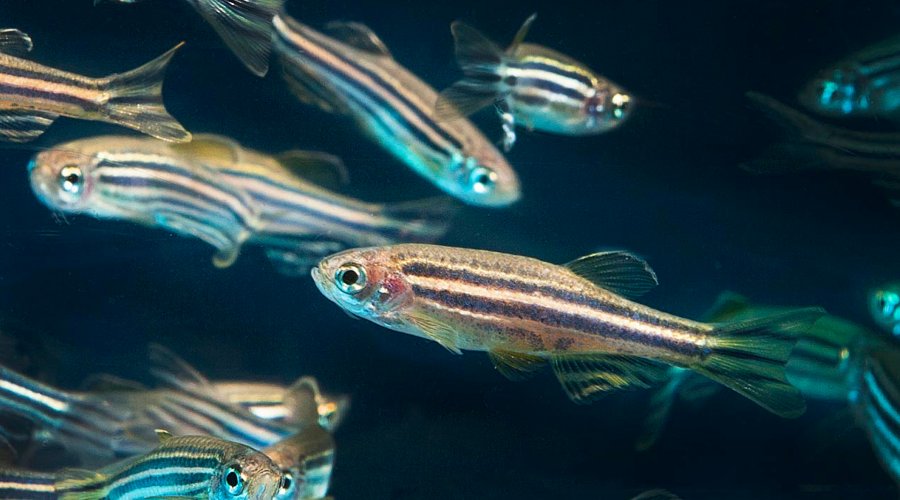 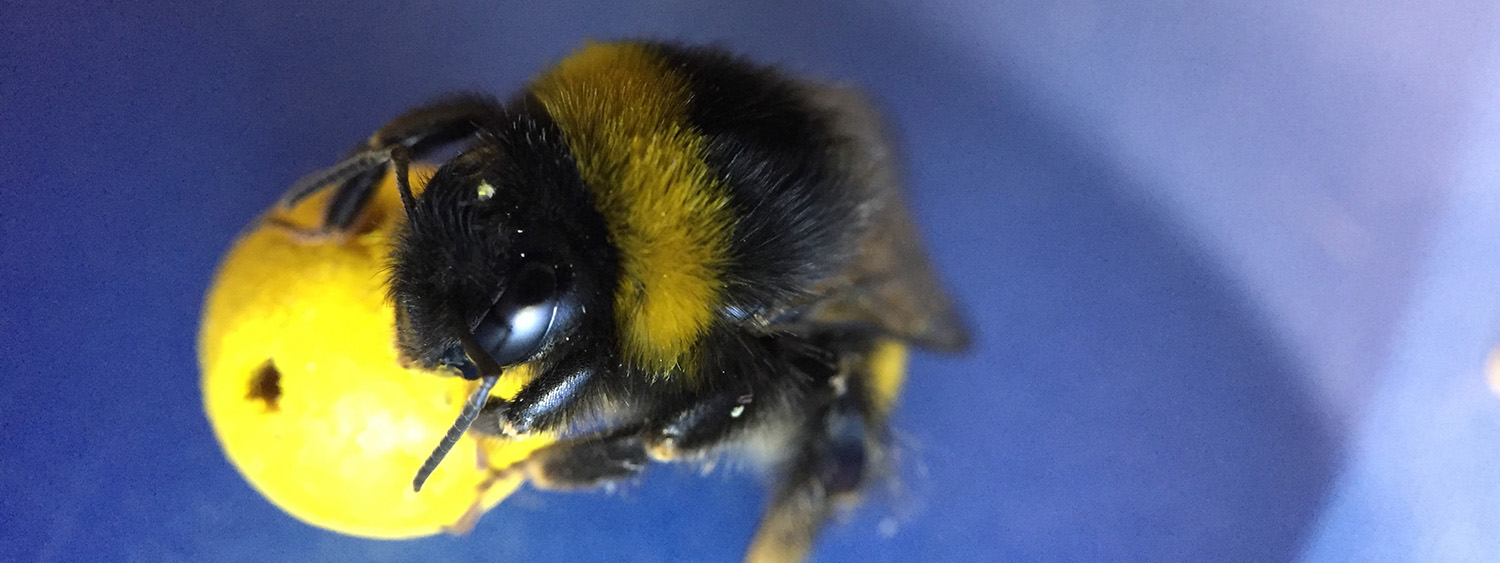 Example topics – Developmental psychology
These are just examples
Early cognition
Social preferences
Lateralisation in spontaneous behavior
Identifying predictors of positive development
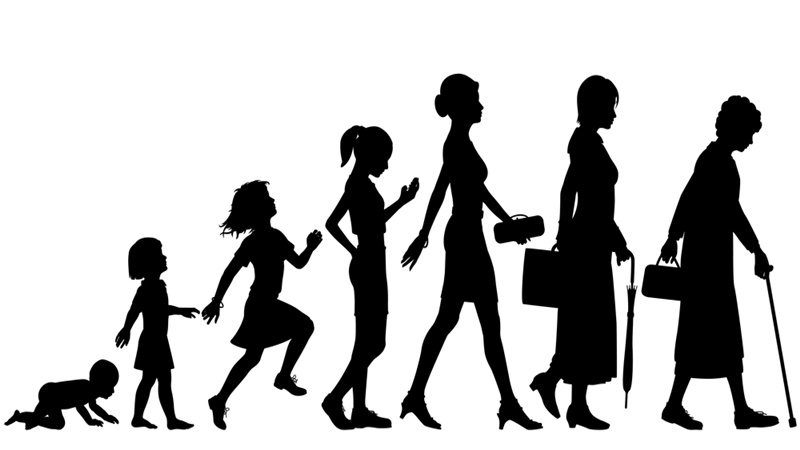 Example topics – Individual differences
These are just examples
Personality and Temperament
Religious beliefs, environmental beliefs
Individual differences in environmental sensitivity
Identifying predictors of future orientation
Individual differences in gesture production and comprehension
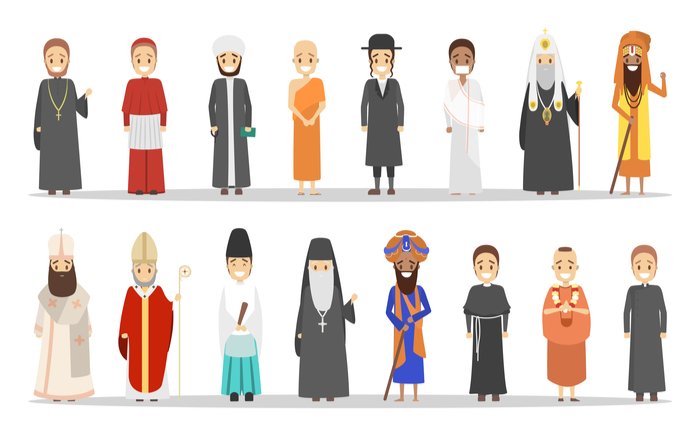 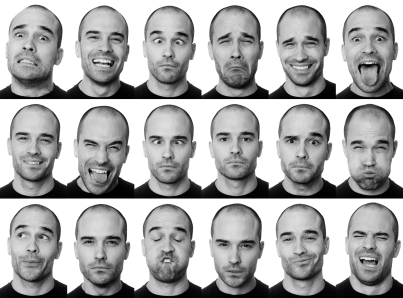 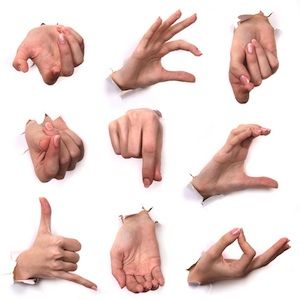 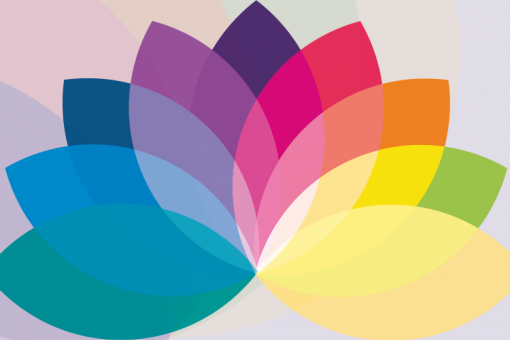 Example topics – Mental health and Well being
These are just examples
Mental Health
Resilience
Positive Psychology, including school-based positive psychology
Games and wellbeing
Social psychology of health and well-being
Covid-related mental health 
Oestrogen and quality of life/well being
Authenticity 
Subjective vitality
Example topics – Social psychology
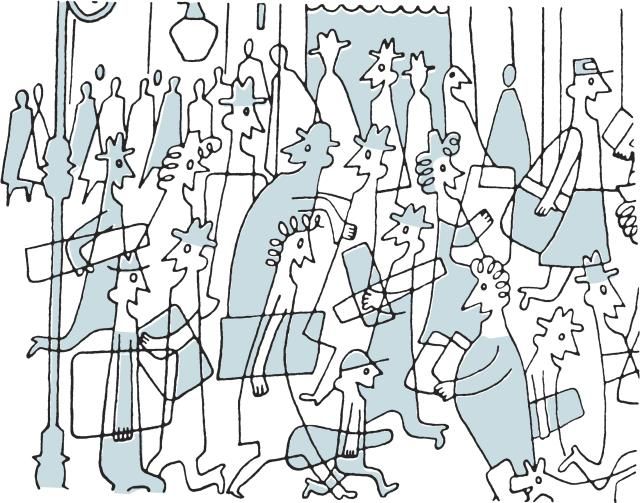 These are just examples
Groups, identity, self
Social interactions, aggression
Empathy
Social psychology of health and well-being
Social cognition, cognition under stress
Stereotyping/Prejudice
Intergroup Relations
Influence of fear and anger on social cognition 
Music and prosocial behaviour
Group bias 
Prosocial behaviour
Example topics – Psychology of education
These are just examples
Key predictors of academic performance 
Student well being/loneliness
Student mental health during Covid
Student satisfaction at University
Best strategies for remote learning/teaching
Play behaviour
Psychology of games, gamification
Creativity
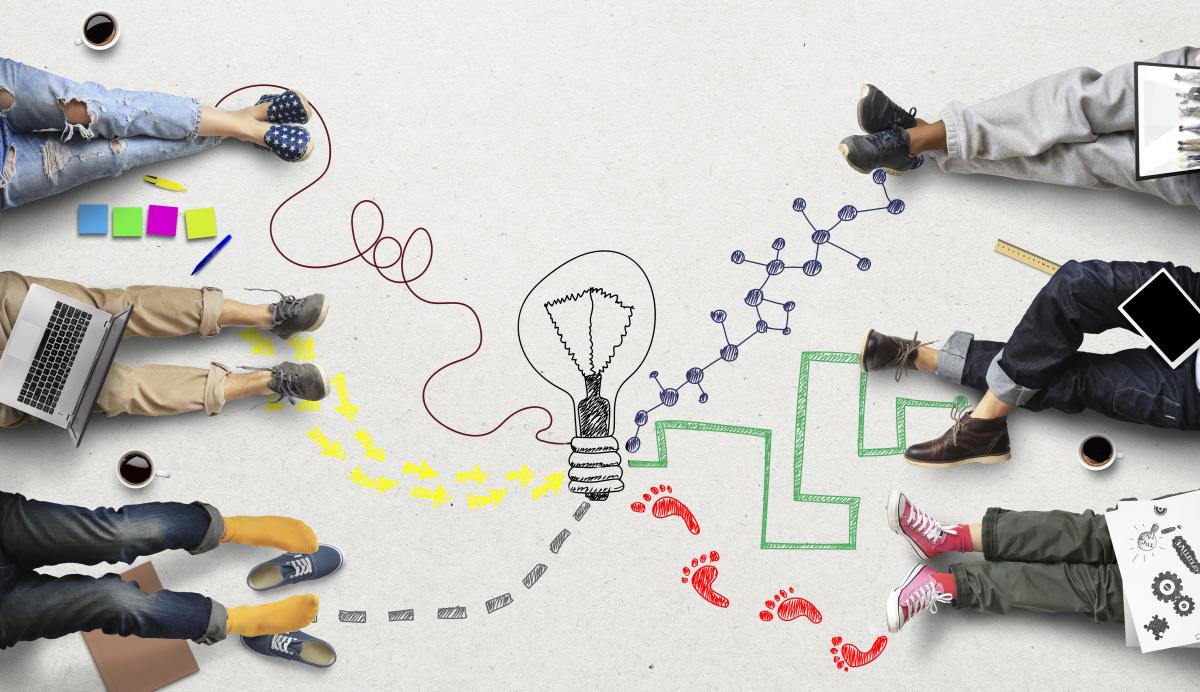 Dissertation project: process
Supervisors and students are matched based on topic rankings

Supervisors generally provide a choice of 2-3 projects for students to choose

Based on project preferences, students will work either individually or in a group
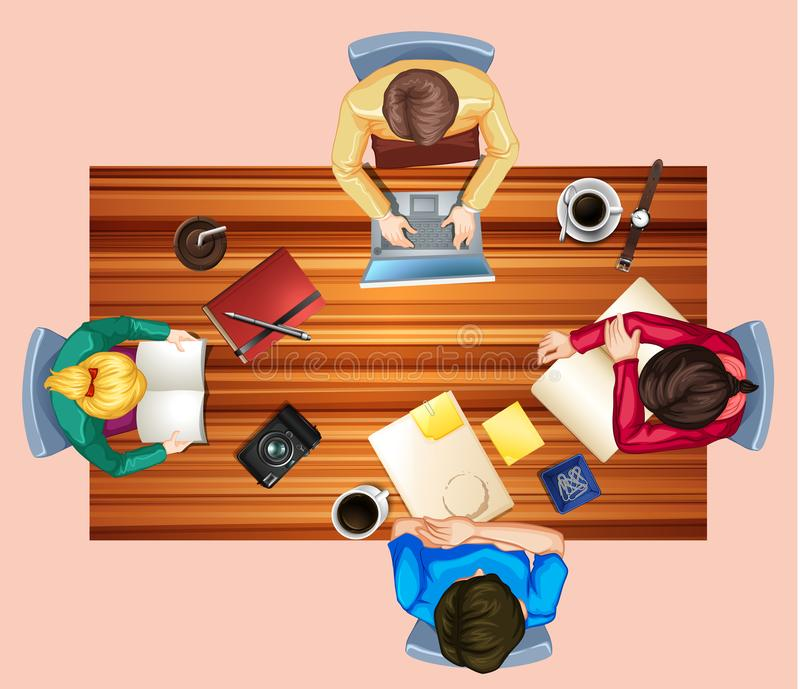 Dissertation project: group work
Great for practicing team work skills

Allows you to collect a larger dataset

Makes it easier to discuss your work with your peers

All assessment is based on your individual work
Dissertation project: engagement
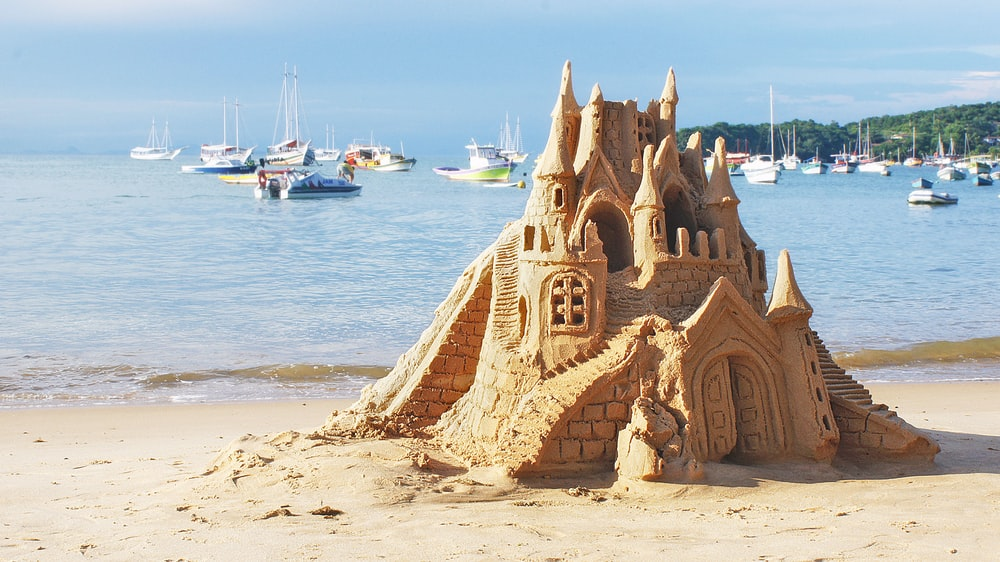 You should take ownership of your project

Be proactive

Once you’re assigned a supervisor, get in touch early on to discuss the dissertation process
Dissertation: Next Steps
You will be asked to fill out a survey in May, 2024, including questions like:
General Topic Preference
i.e., Social Psychology, Cognitive Psychology
Preference for data collection or secondary data analysis
Preference for quantitative vs qualitative
You will be assigned a dissertation supervisor who matches your preferences in late August/Early September
Enjoy!
Any Questions?
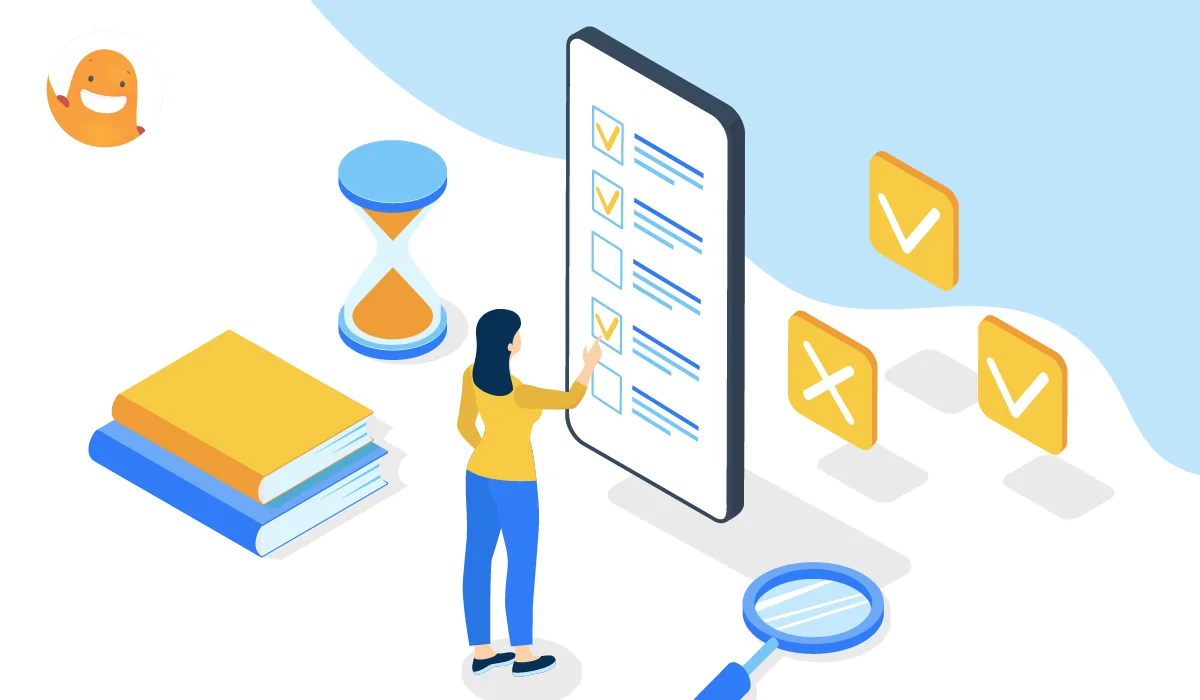